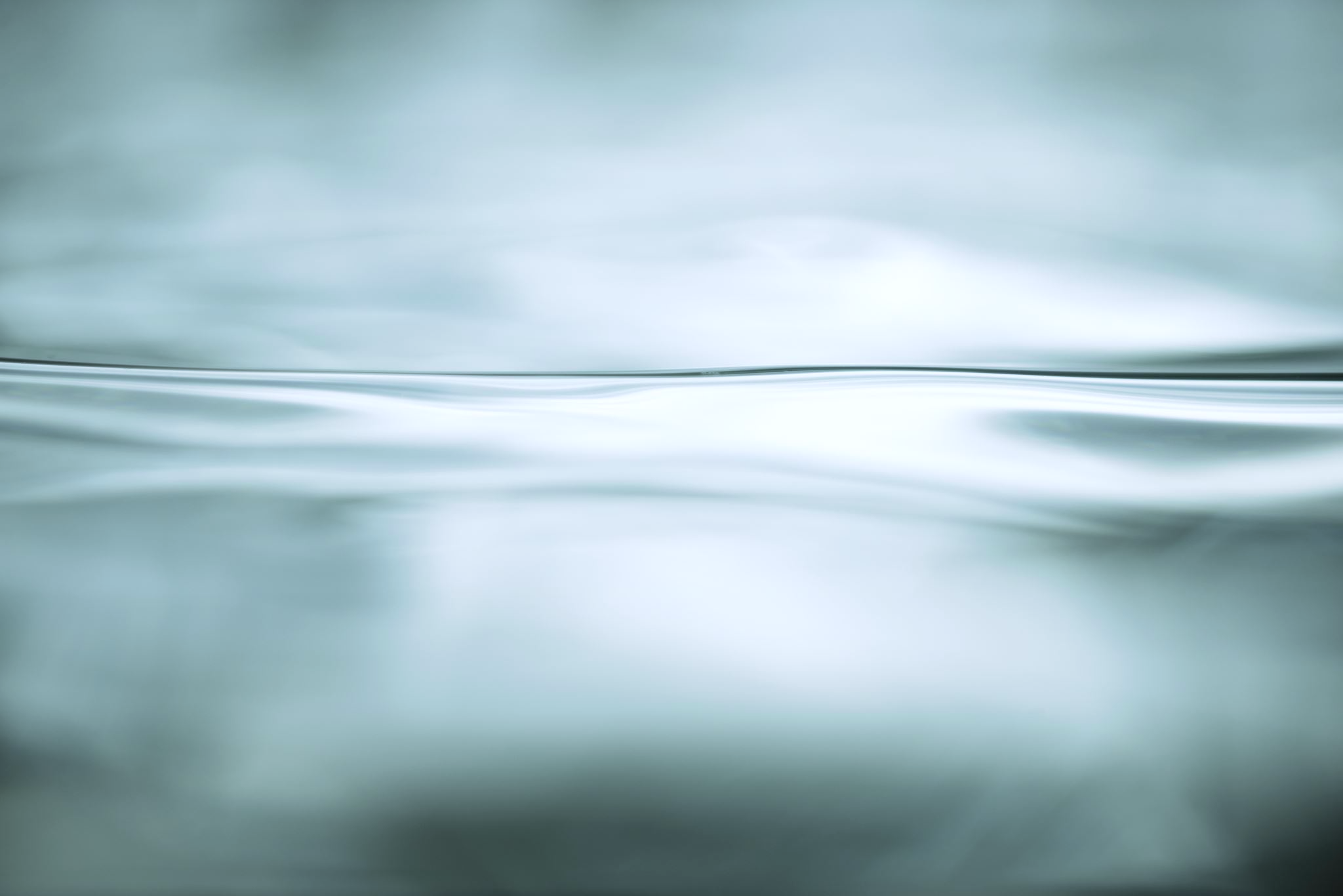 Detailed A3 Problem-Solving Slide Template
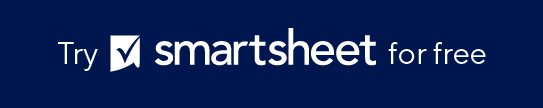 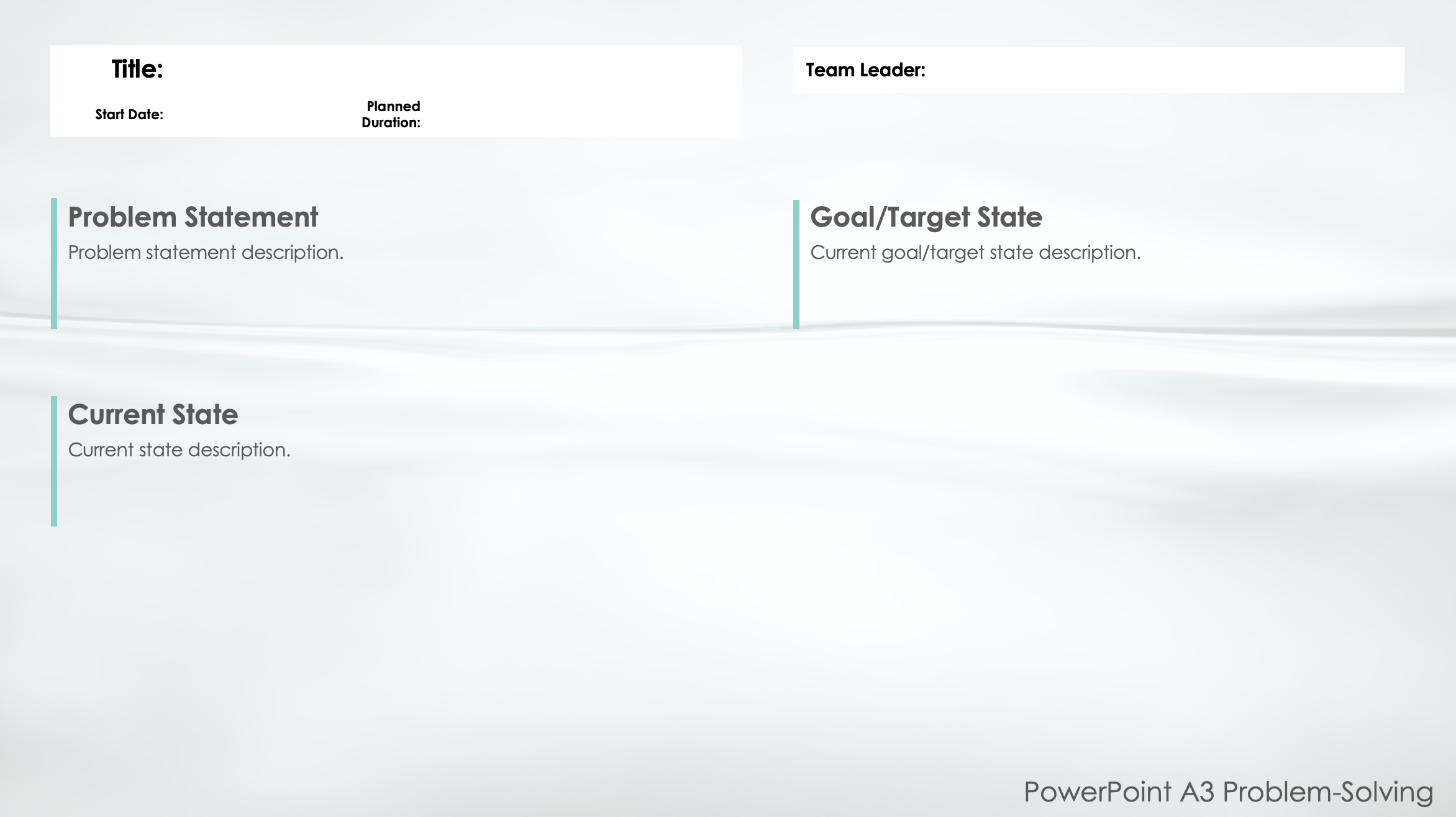 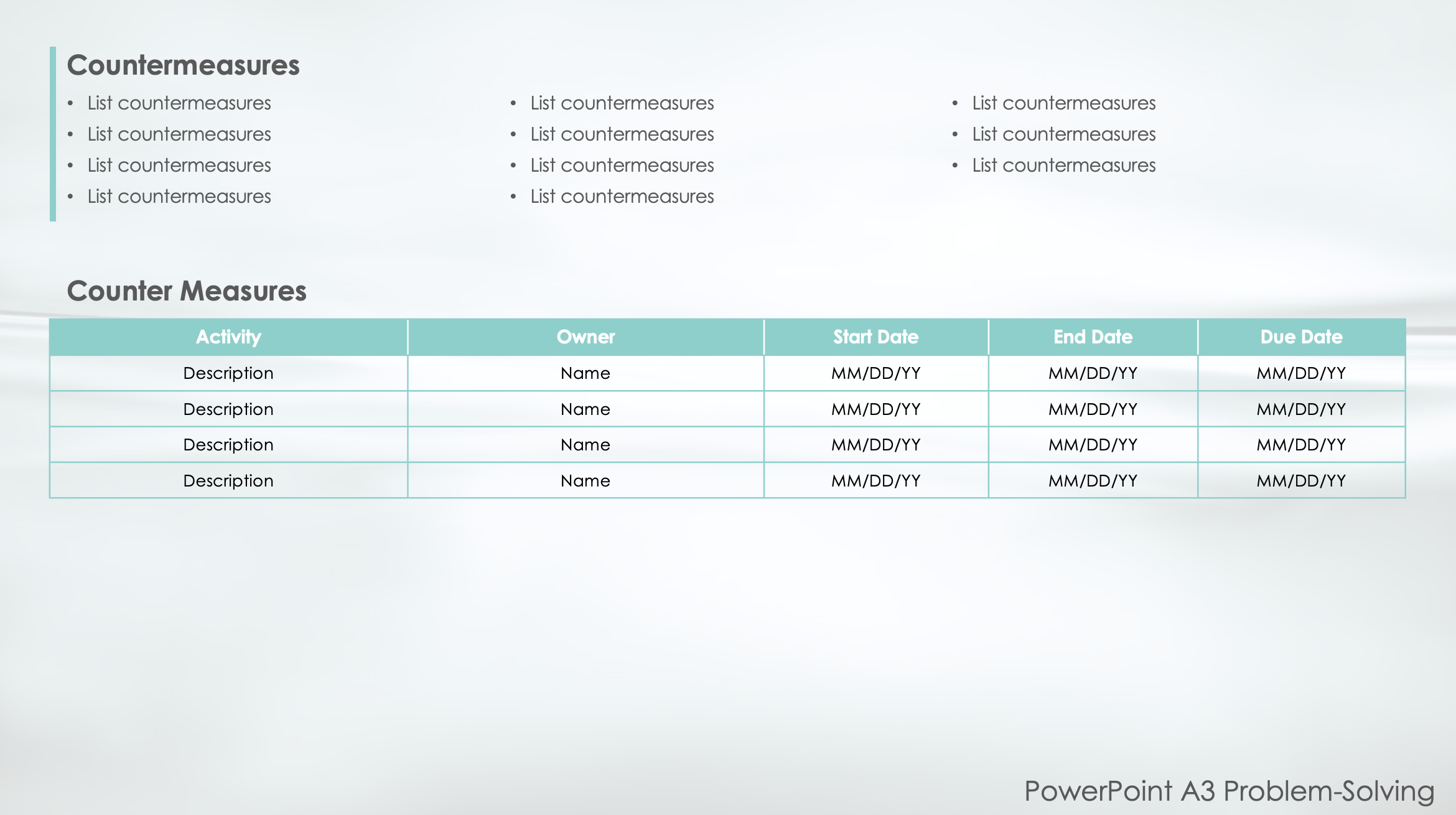 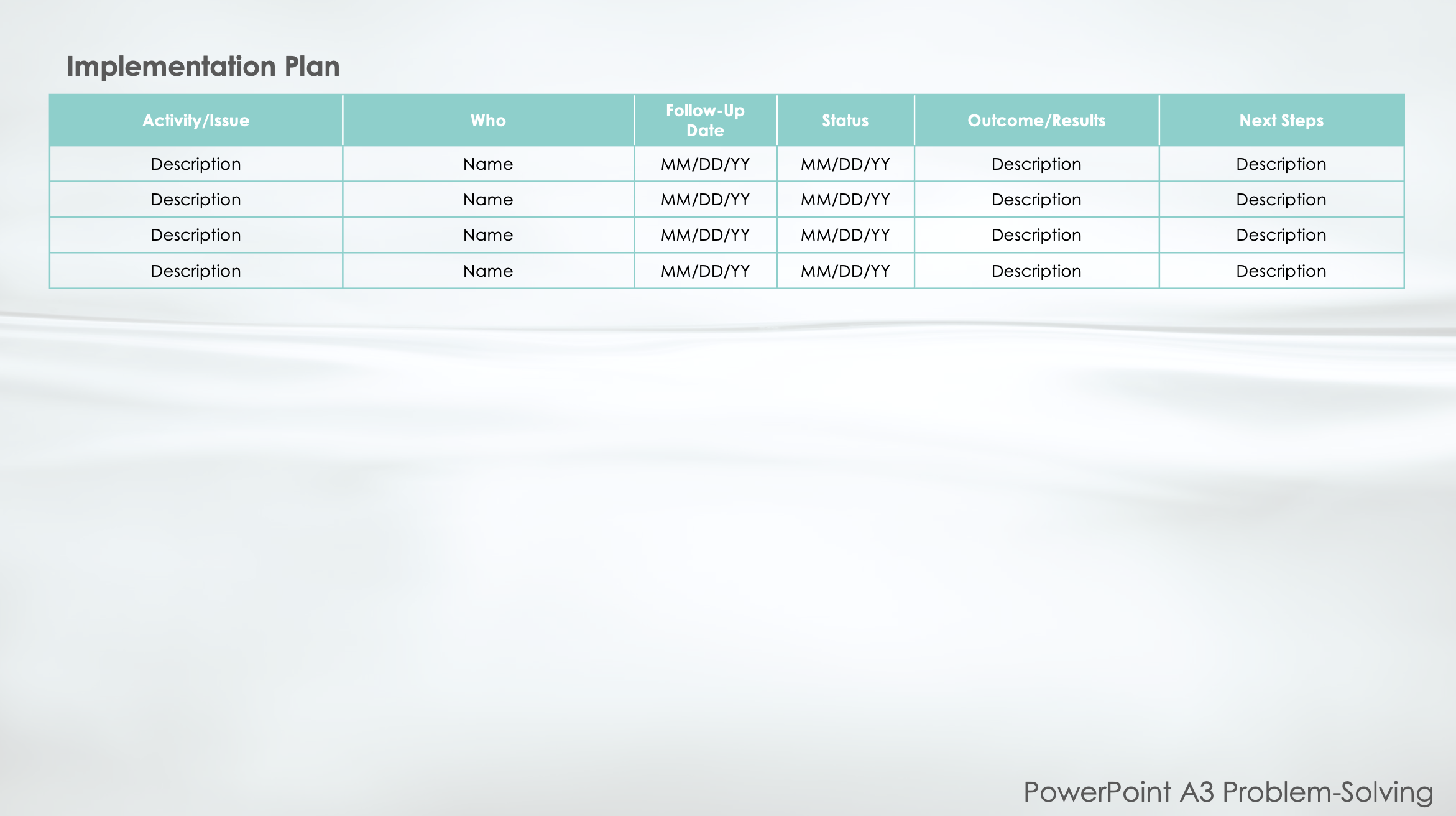 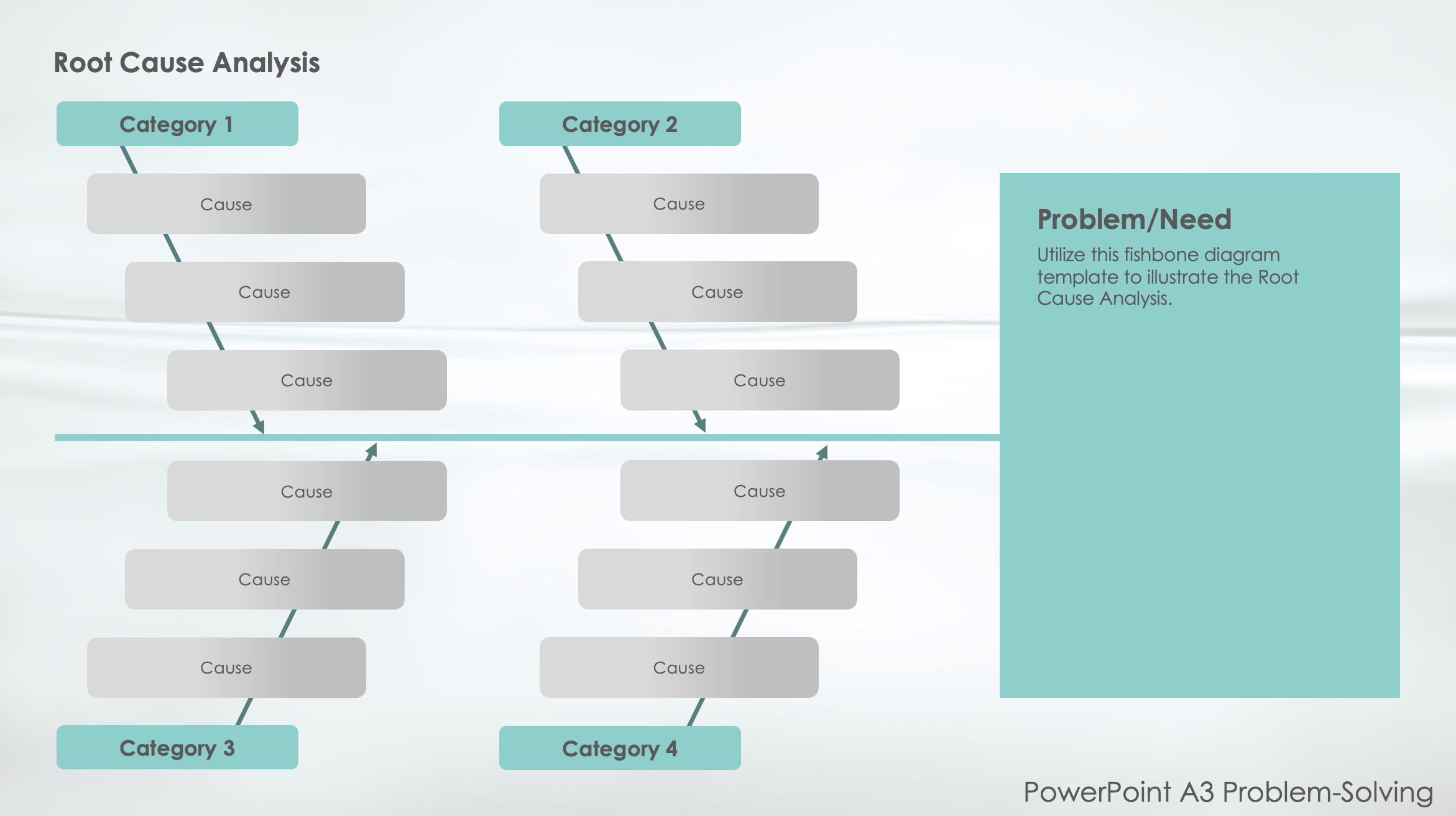 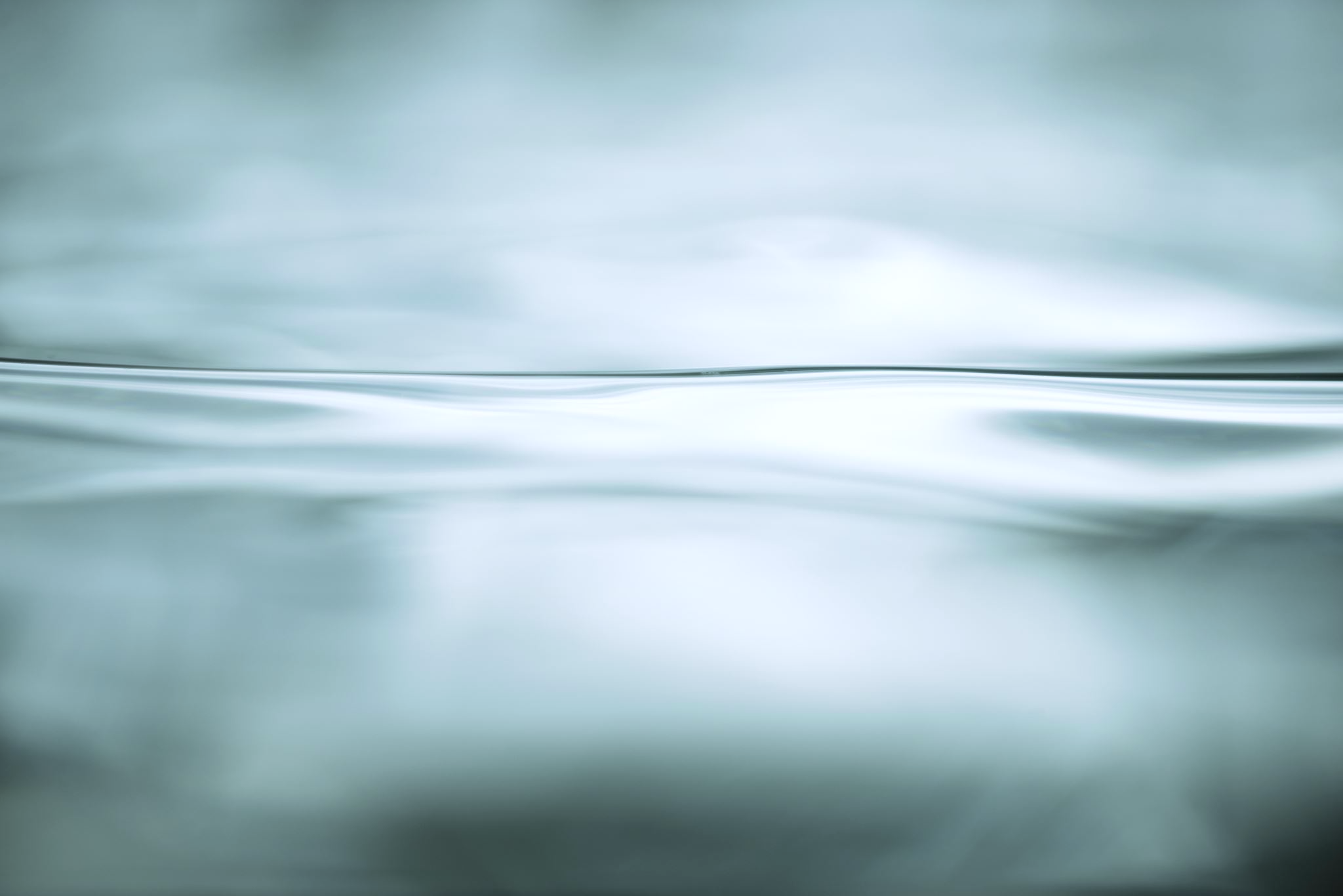 Goal/Target State
Current goal/target state description.
Problem Statement
Problem statement description.
Current State
Current state description.
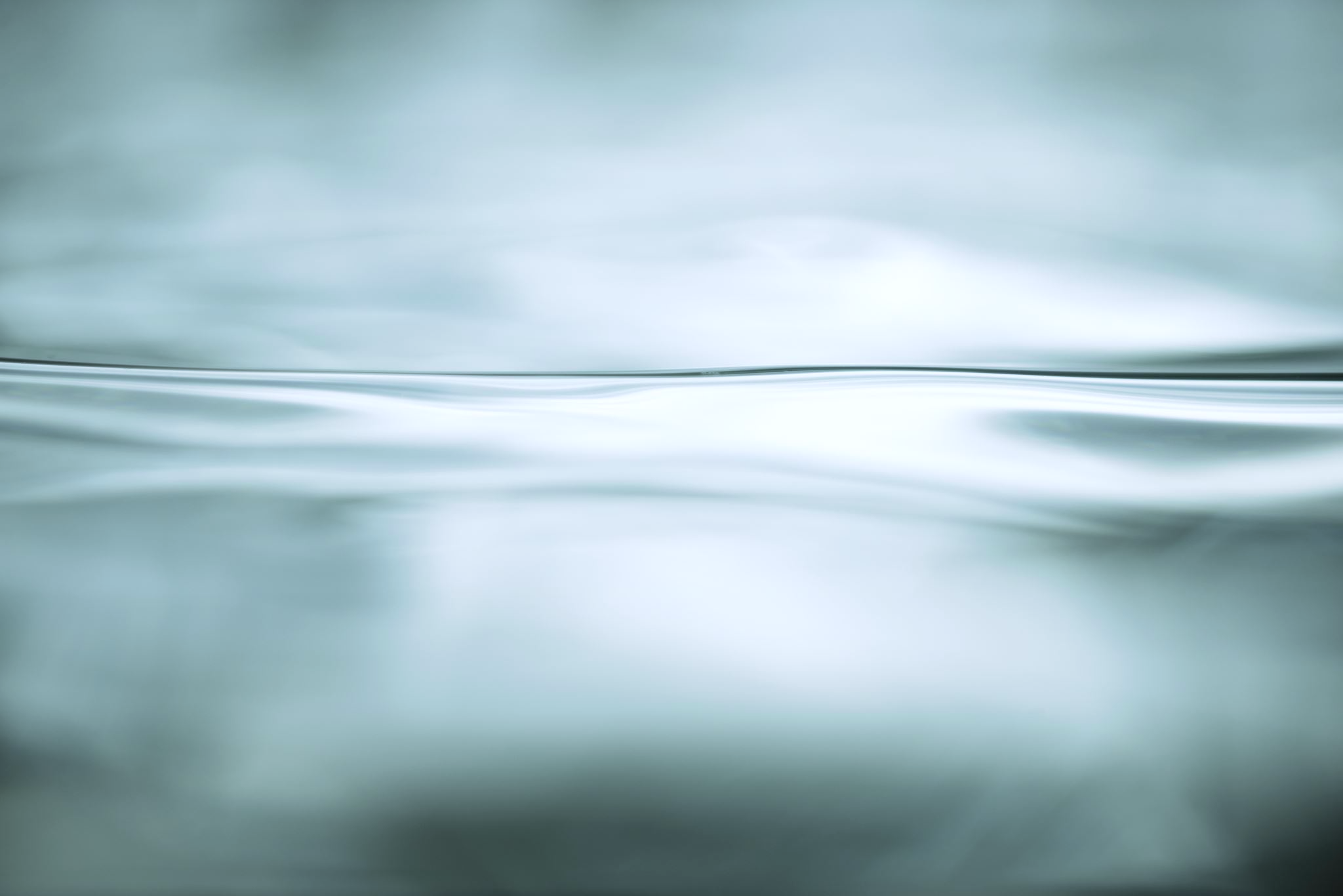 Root Cause Analysis
Category 1
Category 2
Cause
Cause
Problem/Need
Utilize this fishbone diagram template to illustrate the Root Cause Analysis.
Cause
Cause
Cause
Cause
Cause
Cause
Cause
Cause
Cause
Cause
Category 3
Category 4
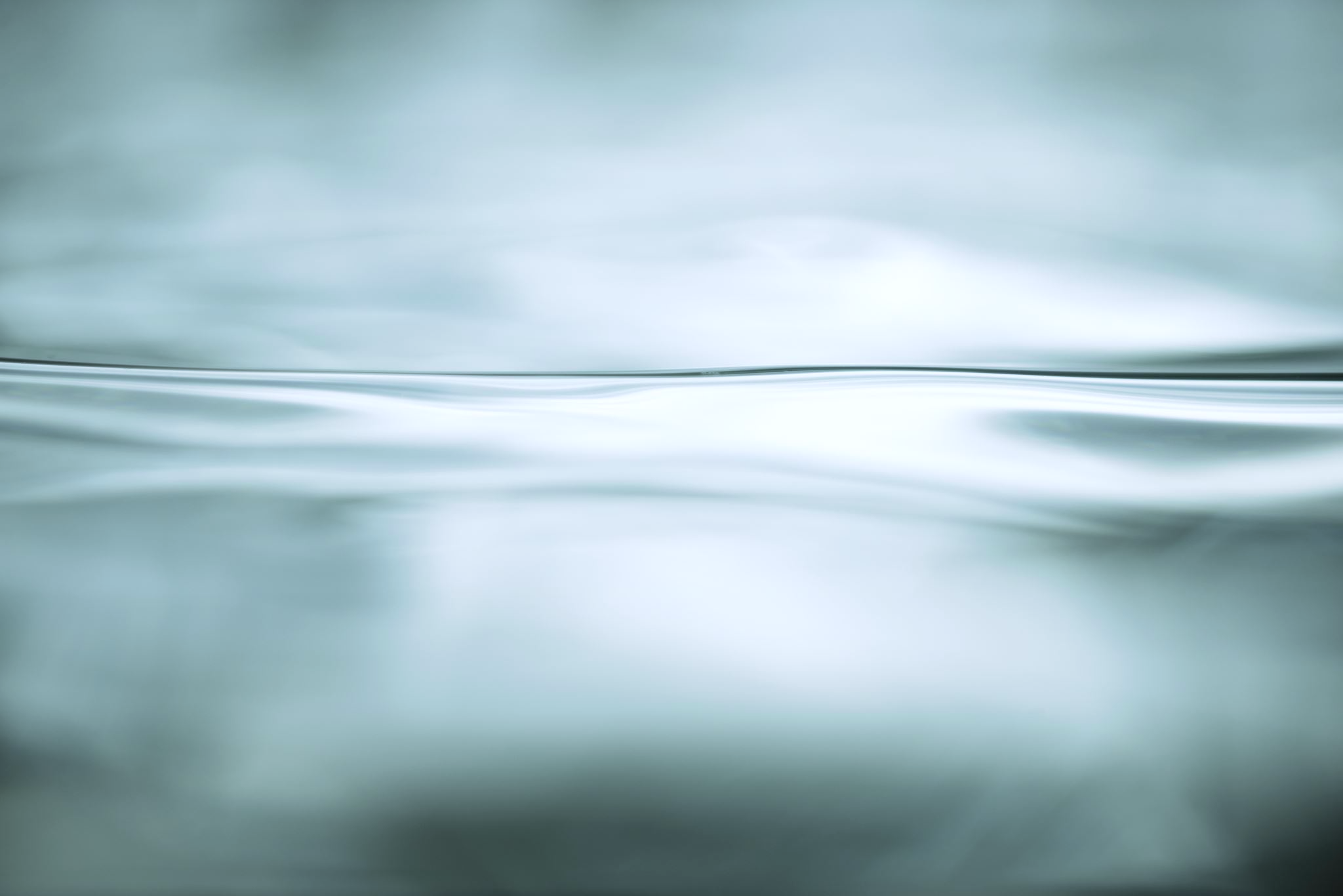 Countermeasures
List countermeasures
List countermeasures
List countermeasures 
List countermeasures
List countermeasures
List countermeasures
List countermeasures
List countermeasures
List countermeasures
List countermeasures
List countermeasures
Countermeasures
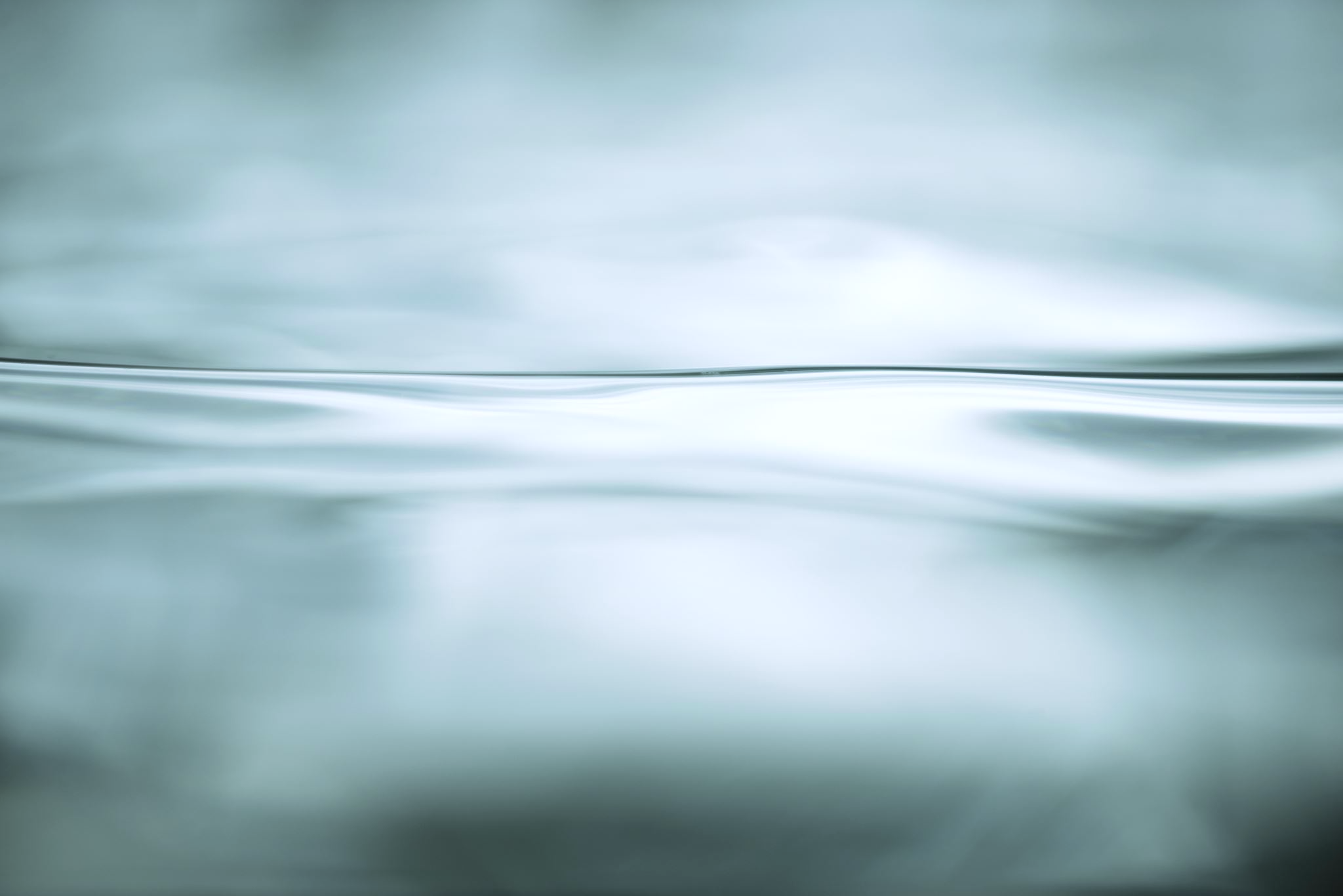 Implementation Plan